Prezentacja numer 1
1
Adolescencja przyjdzie -
Nawet,
 jeśli jest to trudne dla dorosłych
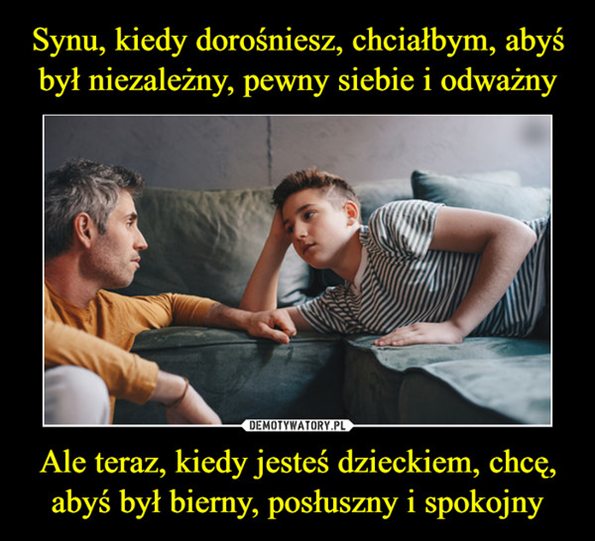 https://demotywatory.pl/5039460/Synu-kiedy-dorosniesz-chcialbym-abys-byl-niezalezny-pewny
2
Już dorosła? Nastolatka?
https://www.independent.co.uk/arts-entertainment/music/features/madonna-madame-x-age-controversy-sexism-career-billboard-pop-music-a8955036.html
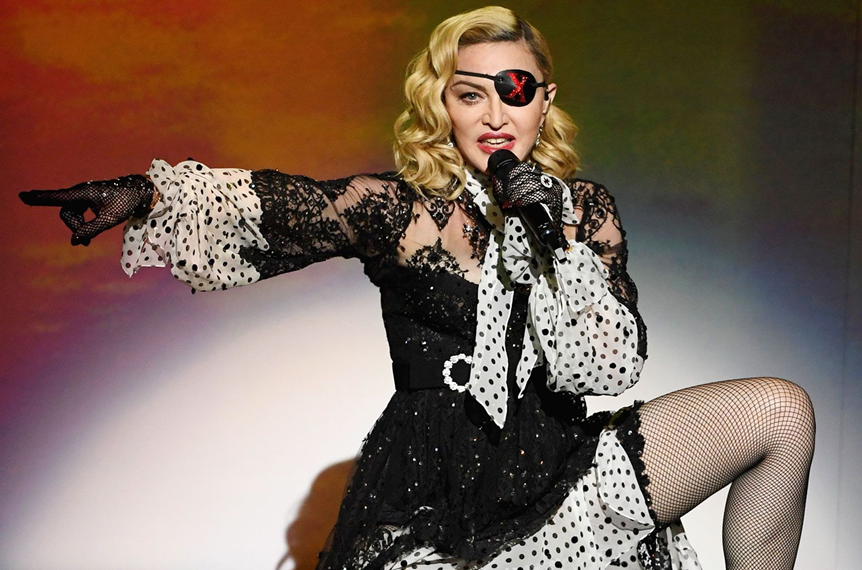 3
Już dorosły? Nastolatek?
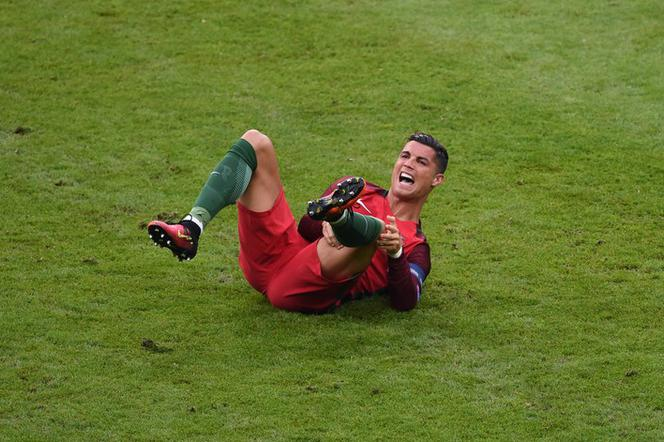 https://sport.se.pl/pilka-nozna/reprezentacja-polski/ronaldo-nie-zagra-przez-5-miesiecy-straszliwa-diagnoza-po-finale-euro-2016-aa-aNNG-jBYS-wHuV.html
4
Mózg nastolatka
To nie hormony, ale zmiany rozwojowe w mózgu odpowiadają za kształtowanie doświadczeń nastolatków,
W okresie dorastania zwiększa się aktywność układu dopaminowego, związanego z dążeniem do nagrody, stąd: nastolatki większą wagę przywiązują do spodziewanych korzyści i pozytywnych aspektów danego doświadczania niż do ryzyka, którego są w pełni świadome,



Źródło: Sigel (2016) Burza w mózgu nastolatka.
5
Mózg nastolatka
Dążenie do nagrody przejawia się w trzech tendencjach:
Impulsywność – brak odstępu między impulsem a działaniem
Zalecenia dla praktyki: rozwijanie refleksji i samoświadomości. 

2. Podatność na uzależnienia – zwiększające uwalnianie dopaminy,
Zalecenia dla praktyki: wykształcanie innych, zdrowych sposób na uwalnianie dopaminy  (począwszy od jedzenia dojrzałych bananów, truskawek, awokado; ograniczenia spożywania cukrów i tłuszczy,  poprzez słuchanie energetycznej muzyki, aktywność fizyczną i medytację, na adekwatnym ustaleniu celów i ich realizacji,  kończąc)
   

Źródło: Sigel (2016) Burza w mózgu nastolatka. 
https://www.ncbi.nlm.nih.gov/pmc/articles/PMC4769029/








Źródło: Sigel (2016) Burza w mózgu nastolatka.
6
Mózg nastolatka
Dążenie do nagrody przejawia się w trzech tendencjach:
3. Hiperracjonalność – uwzględnianie faktów , pomijanie kontekstu. Przywiązywanie większej wagi do spodziewanych korzyści niż potencjalnego ryzyka.
Zalecenia dla praktyki: ćwiczenia służące poszerzaniu perspektywy; uczenie się korzystania z intuicji, nauka wyborów pozytywnych wartości, nie wyimaginowanej nagrody. 





Źródło: Sigel (2016) Burza w mózgu nastolatka. 
https://www.ncbi.nlm.nih.gov/pmc/articles/PMC4769029/
7
Zadania rozwojowe w adolescencji  wg Eriksona
Tożsamość vs pomieszanie tożsamości,
Wierność vs totalitaryzm 

Dlatego dorastający/dorastająca musi:
Szukać,
Podejmować decyzje,
Nie-zgadzać –się,
Izolować  się i innych od ja, 
Cofać, żeby pójść naprzód,
Zmieniać swoje zachowanie: od impulsywnych, przypadkowych działań do powściągliwości, 
Dążyć do poznania siebie.
8
Co ty, co wiesz o nastolatku?
Dorastanie, jako etap, w którym nastolatek:  (według Juula)
Z pewnością ulegnie różnym pokusom wieku nastoletniego i przejdzie przez kilka bolesnych doświadczeń,

Będzie aktywnie starał/a się wyklarować swój stosunek do następujących rzeczy: alkoholu, marihuany (i innych narkotyków), seksu, pornografii i zakochania,

Zacznie skrupulatnie rozróżniać, o czym można rozmawiać z rodzicami, 
a o czym z rówieśnikami,

Wszystkie działania, jakie podejmie w najbliższych latach, będzie podejmować  DLA SIEBIE, a nie przeciwko rodzicom, czy dorosłym.